The Three Waves
First Wave Feminism
Suffrage: The right to vote in political elections
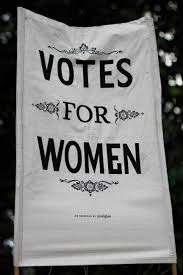 The First Wave of Feminism fought for women’s right to vote in the 1800s and 1900s
Great Britain (1918, 1928)
Fight for the vote began in the mid 1800s with suffrage associations
National Society for Women’s Suffrage
Representation of the People Act (1918)
Gave the vote to women aged 30 and over who were householders, wives of householders, occupiers of property with an annual rent of 5 pounds, or university graduates.
Women who were 21 and over were not granted the right to vote until 1928.
United States (1919, 1920)
Fight for the vote began in the early 1800s in conjunction with the abolitionist movement
The Female Anti-Slavery Society (1832)
American Equal Rights Association (1866)
National Woman Suffrage Association (1869)
13th (1865) and 14th Amendments (1868)
13th ended Slavery and 14th  granted citizenship to those born/naturalized in the U.S., defined “citizens” and “voters” as male 
19th Amendment passes in 1919, ratified August 26th, 1920
August 26th is Women’s Equality Day in the U.S.
Around the World
U.S.-based women’s movement was unaware of feminist activity occurring at the same time around the world
“At the time of our Seneca Falls convention, women throughout Europe, Asia, and Latin America were arguing for gender equality” (Seely 41).
“Suffrage, education, political representation, property rights, labor rights, and pay equity were all central issues for women activists in Japan, Germany, England, France, Mexico, and other nations” (Seely 41).
Seely, Megan. Fight Like a Girl: How to be a Fearless Feminist. New York: New York University Press, 2007.
First Wave Feminism and Race
“Women wrote articles for abolitionist papers, circulated abolitionist pamphlets, and circulated, signed, and delivered petitions to Congress calling for abolition. Some women became prominent leaders in the abolition movement” (National Women’s History Museum)
“Women working to secure freedom for African Americans began to see some legal similarities between their situation as Anglo women and the situation of enslaved black men and women” (NWHM)
https://www.nwhm.org/online-exhibits/rightsforwomen/abolitionandsuffrage.html
1840: “the World Anti-Slavery Convention was held in London. Abolitionists Elizabeth Cady Stanton and Lucretia Mott attended the Convention but were refused seats on the floor by male abolitionists because they were women. As a result, Stanton and Mott decided to hold a convention on women’s rights” (NWHM). 
1848: The first women’s rights convention is held in Seneca Falls, New York
1851: Sojourner Truth, a former slave, delivered her speech, “Ain’t I a Woman” at Akron, Ohio’s women’s rights convention. 1896: National Association of Colored Women is founded by major figures in the suffrage movement who were women of color, including Ida B. Wells, Harriet Tubman, and Mary Church Terrell
Sojourner Truth
Ida B. Wells
Racial Divisions
“Black women sometimes faced discrimination within the suffrage movement itself. From the end of the Civil War onwards, some white suffragists argued that enfranchising women would serve to cancel out the “Negro” vote, as there would be more white women voters than black men and women voters combined. Although some black clubwomen participated actively in the National American Woman Suffrage Association (NAWSA), the NAWSA did not always welcome them with open arms. In the 20th century, the NAWSA leadership sometimes discouraged black women’s clubs from attempting to affiliate with the NAWSA. Some Southern members of NAWSA argued for the enfranchisement of white women only. In addition, in the suffrage parade of 1913 organized by Alice Paul’s Congressional Union, black women were asked to march in a segregated unit. Ida B. Wells refused to do so, and slipped into her state’s delegation after the start of the parade” (NWHM)
https://www.nwhm.org/online-exhibits/rightsforwomen/AfricanAmericanwomen.html
A Radical Movement: Wearing Bloomers!
[Speaker Notes: 1851]
March on Washington (1913)
Picketing Campaign
Hunger Strike
Alice Paul